Общее решение уравнений Максвелла для произвольно движущегося заряда
точка наблюдения
запаздывающее положение
Поле равномерно движущегося заряда
Если бы электрическое поле было направлено от запаздывающего положения заряда, то электрические силы разгоняли бы параллельно движущиеся одноименные заряды,
а разноименные, наоборот, тормозили бы. Именно такую глупость допустил Лаплас для сил тяготения.
Излучение колеблющегося заряда
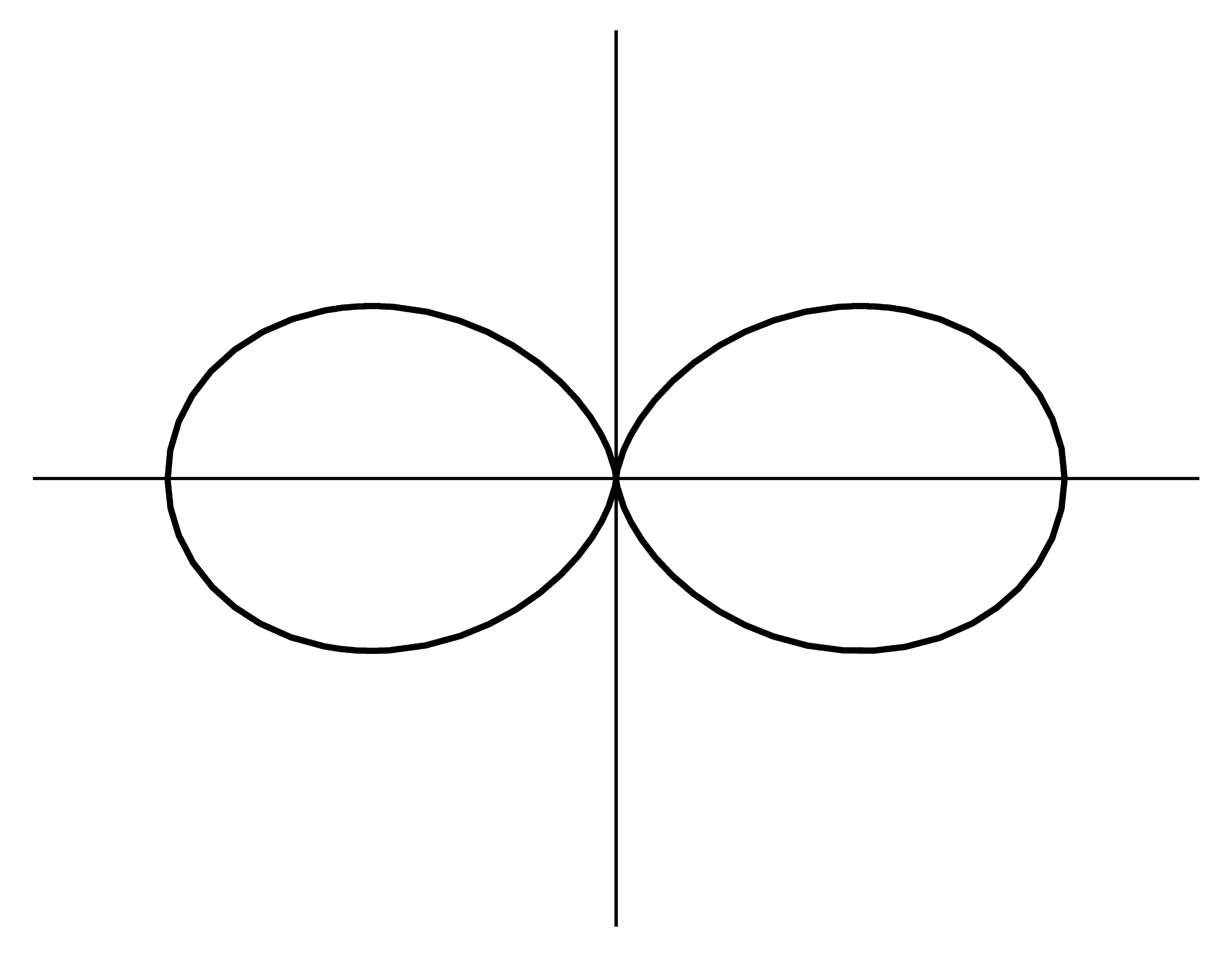 Направления распространения, электрического и магнитного полей излучения колеблющегося заряда
Диаграмма направленности излучения колеблющегося заряда. Лучше всего заряд излучает перпендикулярно ускорению